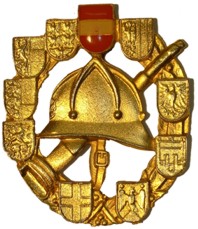 NÖ Feuerwehrleistungsabzeichen in Gold (FLA Gold)
Disziplin: „Führungsverfahren“Beispiel 9
1
Bsp 9
Aufgabe A Brandeinsatz
 
Sie sind Mitglied der Freiwilligen Feuerwehr „A-Stadt“ und als Zugskommandant eingeteilt.
Die Feuerwehr ist mit folgenden, den Richtlinien des NÖ LFV bzw. ÖBFV entsprechenden Fahrzeugen ausgerüstet:	
	1 HLF2  	1 HLF1 	1 MTF

Weiters sind in unmittelbarer Nähe weitere, den Richtlinien entsprechend ausgerüstete Einsatzfahrzeuge stationiert, die bei Alarmstufe B3 ebenfalls alarmiert werden:
FF B – Dorf: 	1 HLF2	1 MTF
FF C – Dorf: 	1 HLF1	1 KDOF
2
Am Bewerbstag löst um 09.10 Uhr die Bezirksalarmzentrale Alarmstufe B3 aus. Ihre Feuerwehr wird zu einem Scheunenbrand in die Landgutgasse Nr. 25 gerufen.

Insgesamt treffen 15 Mitglieder aufgrund der Alarmierung ein.

In Vertretung Ihres Feuerwehrkommandanten sind Sie laut Einsatzleiterliste bei diesem Einsatz Einsatzleiter. Um 09.15 Uhr rückt die Feuerwehr mit allen Fahrzeugen zum Einsatz aus.
3
1) Kreuzen Sie drei Maßnahmen bzw. Anordnungen an, die Sie vor oder auf der Fahrt zum ca. 3 km entfernten Einsatzort treffen können. 
 
	Einteilung der Einsatzstelle in Einsatzabschnitte
	Einsatzsofortmeldung (Lagemeldung) absetzen
	Mannschaft einteilen und auf den Einsatz vorbereiten
	Festlegen des Bereitstellungsraumes für die  	Reservekräfte
	Absetzen der Ausrückmeldung an die 	Bezirksalarmzentrale
	Feststellen der Schadenslage und eigenen Lage
	auf ordnungsgemäße Einsatzbekleidung der Mitglieder 	achten
	Plan der Durchführung mitteilen
	Absetzen der Ausrückmeldung an die 	Landeswarnzentrale
X
X
X
4
2) Was ist Ihre erste Tätigkeit als Einsatzleiter nach dem Eintreffen am Einsatzort?
 
	Festlegung der eigenen Absicht
	Aufträge für die Feuerwehren B-Dorf und C-Dorf festlegen
	Einsatzauftrag erteilen
	Umsetzung des Entschlusses und des Planes der 	Durchführung
	Feststellen der Schadenslage, der eigenen und 	allgemeinen Lage
	Abschnittsfeuerwehrkommandant verständigen
	Erfassen des Auftrages und Beurteilung der Lage
X
5
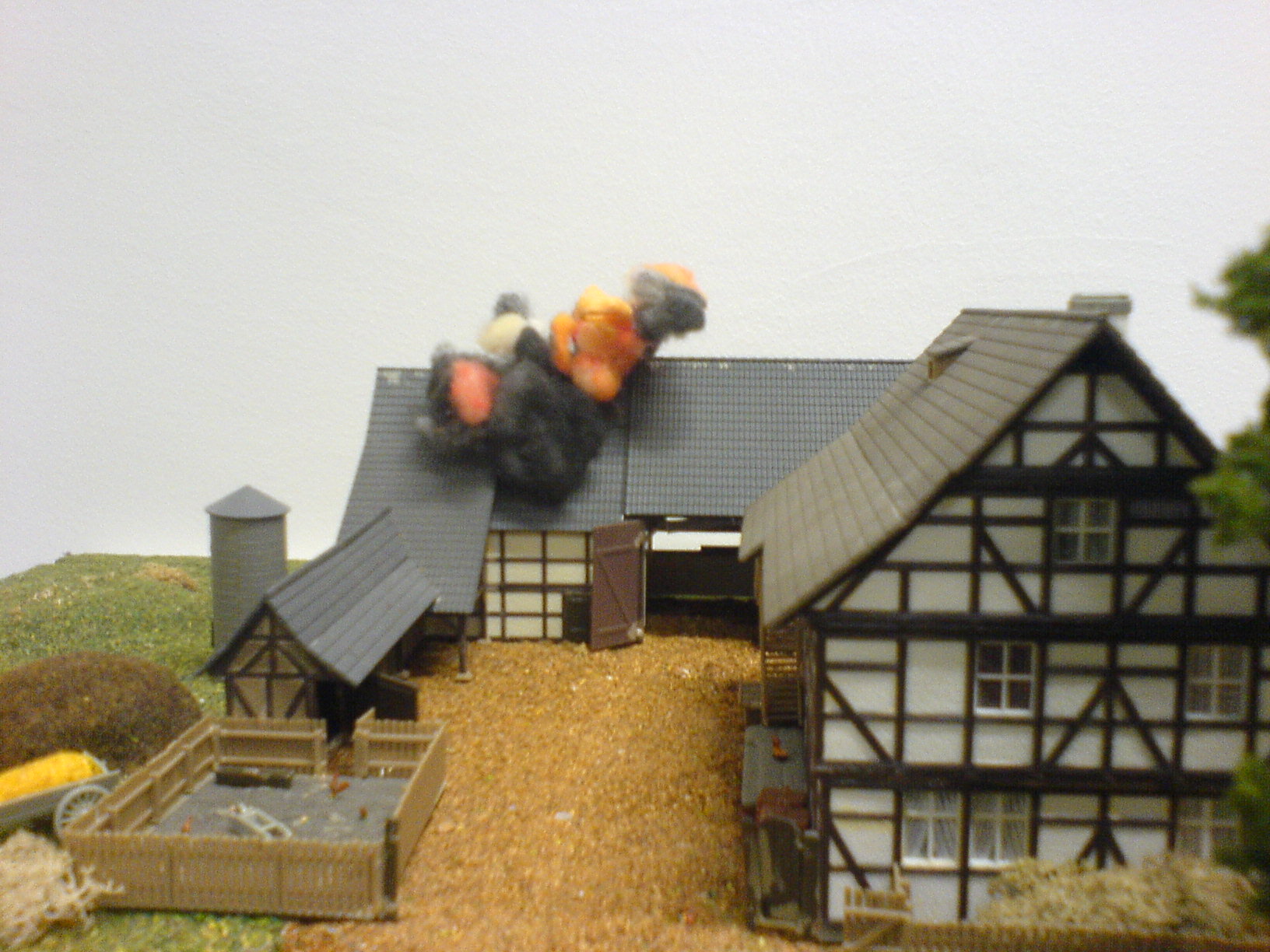 Wind
Wind
6
Sie haben folgende Lage festgestellt: 

A-Stadt, Landgutgasse Nr. 25
  Brand in der Scheune, Flammen schlagen durch das Dach
  Leichter Ostwind in Richtung Wohnhaus
  Besitzer ist anwesend
  keine Personen oder Tiere in den Gebäuden
  ein neuer Traktor befindet sich in der Scheune
  Polizei und Rettung vor Ort
  sonst keine Angaben

Wasserentnahmestellen:
  Mühlbach, 400 m entfernt
BAZ meldet: FF B-Dorf und C-Dorf sind ausgerückt
7
3) Stellen Sie fest, worin die größte Gefahr nach Ihrer Erkundung liegt? 

	Gefahr für die Tiere
	Umweltgefährdung durch Rauch
	Schaden durch Löschwasser
	Ausbreitung auf Wohngebäude (rechts)
	Einsturzgefahr der Scheune
	Entzündung der Felder
X
8
4) Sie entschließen sich folgende Maßnahmen zu setzen:
 
	Einsatz der FF A-Stadt (wozu?) 
	
	Hühnerkadaver entsorgen
	umfassende Brandbekämpfung 	Versicherungsvertreter verständigen	Einsatz der FF B-Dorf und C-Dorf
	(wozu?)
	Standort für die Einsatzleitung auf der Zufahrt festlegen
	Bergen des neuen Traktors
	Einsatz von Wasserwerfer
	Energieversorgungsunternehmen verständigen
	angrenzende Felder umackern lassen 
	Einvernehmen mit Polizei und Rettung herstellen
X
Verhindern der Brand-
ausbreitung auf Wohngebäude, Traktorbergung
X
X
Brandbekämpfung, Wasserversorgung, ASSP errichten
X
X
X
9
5) Zur Umsetzung des Entschlusses geben Sie als Einsatzleiter:
 
	eine Meldung
	eine Anordnung
	einen Befehl
	eine Anweisung
	eine Einsatzmeldung

	einen mündlichen Bescheid

	eine Lagemeldung
X
10
6) ) Befehl an die Gruppenkommandanten der FF A-Stadt:
1. LAGE: 








 2. ENTSCHLUSS:
Schadenslage:
Brand in der Scheune, keine Personen oder Tiere im Gebäude, Gefahr für Wohnhaus und neuen Traktor in der Scheune
Eigene Lage:
HLF2, HLF1, MTF, 15 Mitgl., FF B-Dorf und C-Dorf sind bereits ausgerückt, Polizei und Rettung vor Ort
Allgemeine Lage
Leichter Ostwind
Brandausbreitung auf die noch nicht betroffenen Gebäudeteile verhindern und die Brandbekämpfung durchführen. Sicherung der Löschwasserversorgung
11
3. DURCHFÜHRUNG:
HLF2 verhindert das Übergreifen des Brandes auf das Wohnhaus. Wasserversorgung durch HLF1, Mithilfe bei Herstellung der Zubringleitung
HLF1 stellt die Wasserversorgung für HLF2 aus dem Mühlbach her. 

MTF errichtet Einsatzleitung auf der Zufahrt, führt Traktorbergung durch und stellt Einvernehmen mit Rettung und Polizei her
12
4. VERSORGUNG:




 
5. VERBINDUNG :
Atemschutzsammelplatz auf der Zufahrt wird v. FF B-Dorf errichtet
Sonstiges im Bedarfsfall bei der Einsatzleitung MTF A-Stadt auf der Zufahrt anfordern
Einsatzleitung ist das MTF A-Stadt auf der Zufahrt
Funkverbindung Sprechgruppe ZT-Haupt

Wiederholen !
Durchführen !
13
7) Folgebeurteilung

Der Besitzer meldet, dass sich im Gebäude (im derzeit noch ungefährdeten Bereich) eine Acetylengasflasche befindet und hinter der Scheune einige Wohnwagen stehen.

Sie führen neuerlich eine Lagefeststellung durch und fassen folgenden Entschluss. Kreuzen Sie jene zwei Maßnahmen an, die Sie sofort zu veranlassen haben.
14
sofortiger Rückzug aller Einsatzkräfte
	Schützen einstellen und Brandbekämpfung 	durchführen
	Acetylengasflasche durch AS-Trupp sofort 	bergen lassen.
	Versorgung der mittlerweile eingetroffenen 	Kräfte sicherstellen.
	Alarmierung eines weiteren Löschzuges durch 	die Einsatzleitstelle
	Wohnwagen händisch wegschieben
	Strom abschalten
	Abschnittsfeuerwehrkommandanten 	verständigen
	Raum mit Mittelschaum fluten lassen
	Presse verständigen
X
X
15
8) Welche Maßnahmen sind nach dem Einrücken in das Feuerwehrhaus bei Einsatzende zu veranlassen? Führen Sie mindestens zwei Antworten an.
- Einrückmeldung absetzen
	- Einsatzbereitschaft herstellen
	- Hygienemaßnahmen

	- Einsatznachbespechung
16
Bsp 9
Aufgabe B Technischer Einsatz 

Sie sind Mitglied der Freiwilligen Feuerwehr „A-Dorf“ und als Zugskommandant eingeteilt.
Ihre Feuerwehr ist mit folgenden, den Richtlinien des NÖ LFV bzw. ÖBFV entsprechenden Fahrzeugen ausgerüstet:
		1 HLF2	1 MTF
Weiters sind in unmittelbarer Nähe (im Minutenbereich verfügbar) weitere, den Richtlinien entsprechend ausgerüstete Einsatzfahrzeuge stationiert. 

	FF B – Dorf: 	1 VRF 	1 KDOF
	FF C – Dorf: 	1 HLF3 	1 MTF
17
An einem sonnigen Augusttag wird Ihre Feuerwehr durch die Bezirksalarmzentrale um 17.20 Uhr mit Alarmstufe T2 (FF A-Dorf und FF B-Dorf) zu einem Unfall mit Menschenrettung auf der Franz Hahn-Straße alarmiert.

Insgesamt treffen 15 Männer und Frauen aufgrund der Alarmierung ein.

Um 17.27 Uhr rückt die Feuerwehr mit allen Fahrzeugen zu diesem Einsatz aus.

Da der Kommandant nicht anwesend ist, sind Sie laut Einsatzleiterliste bei diesem Einsatz Einsatzleiter.
18
1) Kreuzen Sie drei Maßnahmen bzw. Anordnungen an, die Sie vor oder auf der Fahrt zum ca. 2 km entfernten Einsatzort treffen können.
 	Lagemeldung (Einsatzsofortmeldung) absetzen
	Lageerkundungen durchführen
	Auf ordnungsgemäße Einsatzbekleidung achten 	und 	Mannschaft auf den Einsatz vorbereiten
	Angriffsbefehl geben
	Ausrückmeldung an die zuständige Alarmzentrale 	absetzen
	Mannschaft auf die Einsatzfahrzeuge einteilen
	Befehlsstelle einrichten
X
X
X
19
2) Was ist Ihre erste Tätigkeit nach dem Eintreffen am Einsatzort als Einsatzleiter?
 
	Strom abschalten
	Lagebeurteilung
	Lagefeststellung
	Evakuierung der Bewohner der Nachbarobjekte
	Aufnahme von Personalien des Unfallbeteiligten
	Behörde verständigen
	Errichtung der Einsatzleitstelle
X
20
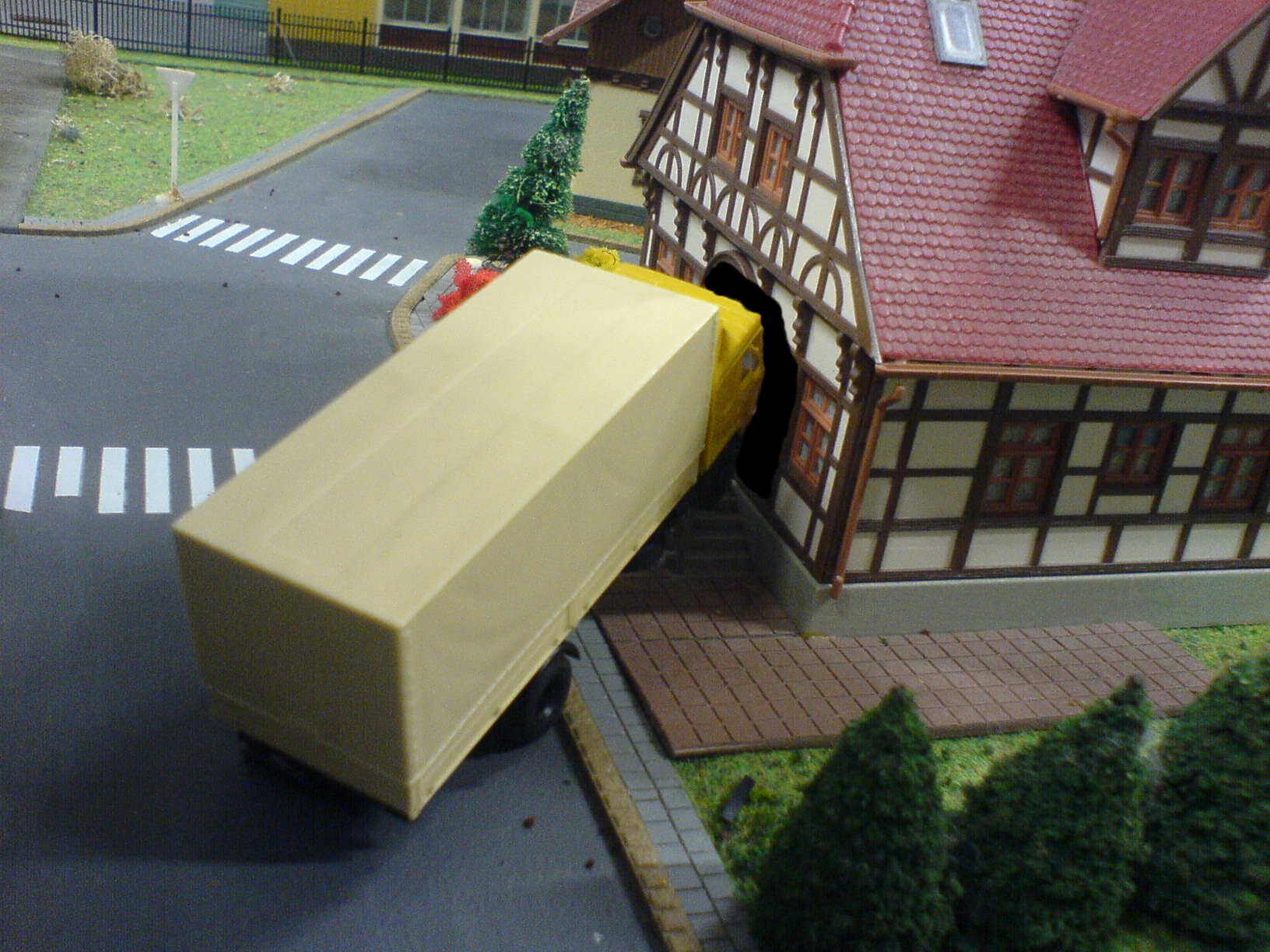 21
Sie haben folgende Lage festgestellt:

•	LKW ist gegen die Hausmauer eines Einfamilienhauses gefahren
•	LKW-Lenker ist im Fahrzeug eingeklemmt
•	Die Hausmauer ist stark beschädigt
•	Kabeltrommeln befinden sich auf der Ladefläche
•	keine Personen mehr im betroffenen Raum
•	Motor ist abgestellt, Betriebsflüssigkeiten treten aus

Polizei ist bereits vor Ort, Rettung trifft in Kürze ein.
FF B-Dorf ist laut Mitteilung der BAZ ausgerückt.
22
3) Worin liegt die größte Gefahr?

	Gesamtes Haus könnte einstürzen
	Explosionsgefahr
	Gefahr für den LKW-Lenker
	Behinderung durch Schaulustige
	Gefahr für die Ladung
	Gefahr für den nachfolgenden Verkehr
X
23
4) Sie entschließen sich, folgende Maßnahmen zu setzen: 
	Evakuierung im Umkreis von 100 m aufgrund der 	akuten Einsturzgefahr veranlassen
	Bausachverständigen verständigen lassen
	vorschriftsmäßiges Absichern der Einsatzstelle 	und Brandschutz aufbauen
	Hausmauer stützen
	Einsatz FF A-Dorf (wozu?)

	Ladung räumen
	Einsatzleitstelle bei Haus Nr. 15 errichten
	Einsatz FF B-Dorf (wozu?)
	Fahrzeugbergung durchführen
	Beleuchtung der Einsatzstelle
X
X
X
Rettung und Betreuung des eingeklemmten Lenkers, Flüssigkeiten binden,  Freimachen d. Verkehrswege
X
X
2. RG in Reserve
X
24
5) Sie geben Ihren Entschlusses als Einsatzleiter an die Einheiten weiter, als 
 
	einen mündlichen Bescheid
	eine Einsatzanweisung
	eine Einsatzsofortmeldung
	eine Lageinformation
	einen Befehl
	eine Weisung
X
25
6) Befehl an die Gruppenkommandanten der FF A-Dorf
                          1. LAGE: 









2. ENTSCHLUSS:
- Schadenslage
LKW gegen Hausmauer gefahren, LKW-Lenker eingeklemmt, Austritt v. Fahrzeugflüssigkeiten, keine Pers. im Gebäude
- Eigene Lage
HLF2, MTF, 14 Mitglieder, Polizei anw., Rettung trifft in Kürze ein, FF B-Dorf ist ausgerückt
- Allgemeine Lage
Vorsicht auf die beschädigte Hausmauer
Absichern der Einsatzstelle, Brandschutz, Rettung des Verletzten, Binden der Flüssigkeiten, LKW-Bergung erst nach Abklärung der Einsturzgefahr, Straße freimachen
26
3. DURCHFÜHRUNG:
HLF2: baut Brandschutz auf, rettet und betreut den Verletzten und bindet die austretenden Flüssigkeiten
Fahrzeugbergung und Freimachen der Straße erst nach Abklärung durch Sachverständigen
MTF: sichert die Einsatzstelle ab, errichtet Einsatzleitung bei Haus Nr. 15, fordert Bausachverständigen an und stellt Einvernehmen mit Polizei und Rettung her
27
4. VERSORGUNG:



 
5. VERBINDUNG :
Im Bedarfsfall bei der Einsatzleitung im MTF A-Dorf bei Haus Nr. 15 anfordern
Einsatzleitung ist das MTF A-Dorf bei Haus Nr. 15
Funkverbindung Sprechgruppe FW-ZT-Haupt

Wiederholen !
Durchführen !
28
Der Bausachverständige stellt fest, dass es bei einem Entfernen des LKW zu akuter Einsturzgefahr des Hauses kommt.

7)	Sie führen eine neuerliche Lagefeststellung durch und fassen folgenden Entschluss:


Kreuzen Sie aus den folgenden Möglichkeiten jene 2 Maßnahmen an, die Sie vorrangig anordnen müssen.
29
Alarmierung des 	Abschnittsfeuerwehrkommandanten
	sofort großräumig absperren 
	Reinigen der Straße
	LKW aus der Hausmauer herausziehen
	Mauer pölzen und vor Einsturzgefahr 	sichern
	Sicherstellen, das sich niemand mehr 	das Gebäude betritt.
	Straßenmeisterei verständigen
X
X
30
8) Welche Maßnahmen sind nach dem Einrücken in das Feuerwehrhaus bei Einsatzende zu veranlassen? Führen Sie mindestens zwei Antworten an.
- Einrückmeldung absetzen
	- Einsatzbereitschaft herstellen
	- Hygienemaßnahmen

	- Einsatznachbesprechung
31